Some Ideas on Funding and Growth
ASSOCIATION FOR NEPALESE  MATHEMATICIANS IN AMERICA
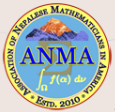 MAA and AMS
AMS - Founded: 1888
MAA - Founded: 1894


Unusual Birth of MAA: Out of American Mathematical MONTHLY Journal
What We Can Learn From The Successes and Failures of MAA, AMS, and the like
A team of selfless and engaged members
Clarity of vision at all times
Self-evaluation and quantifying progress
Forming of Committees to solve challenges and effective execution of plans
Most importantly – a close watch on financial stability
Finances of ANMA
Creation of a Financial Committee
Track activity and plan budget
Suggest ideas to raise funds
Plan fund-raising activities

Quarterly/bi-Annual Newsletter for Members
Mathematics-related news and content
Announcements and progress
Articles and papers by faculty members
Employment and Funding Opportunities

Co-author textbook(s) by faculty members
Published by ANMA
Some Ideas for Fundraising…
Schemes for Member Donors 
‘Sustaining Members’, ‘Patrons’

Internal Contributions by Members to create trusts/funds/endowments 
Give away awards, scholarships, etc.

Involving student members and non-members
Ties with numerous Nepalese Student Associations in the USA and Nepal (to access funds)

Fundraising by faculty members independently
Wine-tasting, presentation of research to colleagues
Potential Grant Proposals
Commission for Developing Countries (CDC)


CDC Conference Support Program
Hosting the largest Math conference in Nepal, in collaboration with National Mathematical Society (NMS) and numerous universities and agencies

CDC Education and Capacity Building Grant
Expanding ANMA’s Library project in Kathmandu
$5000 - $50,000

Exploring grants by other agencies
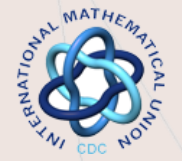 Potential Grant Proposals (contd.)
MAA Regional Undergraduate Mathematics                 Conference Funding
Hosting a joint-Math conference with other organizations

In addition…
Subsidies for shipping, printing costs, etc. (through non-profit status)

Brainstorming new, creative ways to raise funds that will yield long-term, stable income
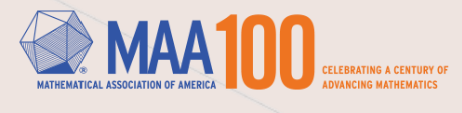 Some ideas to promote growth…
Creation of a Committee on Activities and Newsletter
Primarily responsible for growth
Brainstorming new ideas and producing quality content for newsletter

To host conferences/workshops/competitions in collaboration with: 
Universities, Higher Education agencies, and student organizations in Nepal and around the region
Nepalese Student Associations in the US
Charging admission and membership fee

Newsletter for Members
Encouraging student members to contribute towards content by giving incentives
Our Online presence
Keeping website updated and active

Some potential add-ons to the website:
Donations/Payment link and info
ANMA’s affiliated organizations (NMA, other institutions)
Events Calendar

Utilizing Google Video Conferences as a platform for brainstorming ideas, open discussions, general meetings etc.